服事年幼者為著神的家
青少年服事近況交通
The Church In Tainan
青少年服事近況
The  Presentation of the Teenagers Service
台南青少年服事的架構
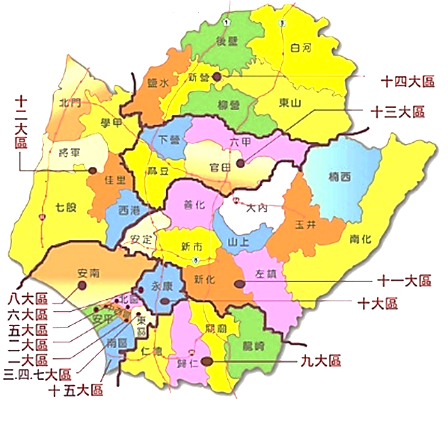 青少年聖徒
15個大區(10個專區)
小排現況：38排
常聚會數：200人/月
小排人數：180人/月
主日到會：160人/月
台南青少年服事的現況
各個專項分工越趨精細；
專項之間交通略顯薄弱。
專項之間聯繫需再加強。
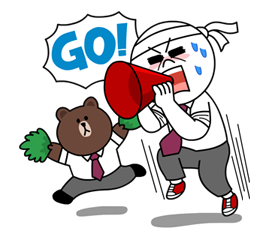 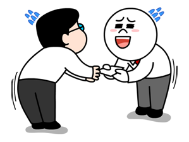 [Speaker Notes: 因專項帶領分工細，導致各環的聯結薄弱，召會資源分配不均。使各環聖徒受到更好的照顧與成全]
台南青少年服事的現況
這世代  趨向單獨  自我中心
服事者  主動樂意  熱心服事
青少年  漸趨被動  只顧自己
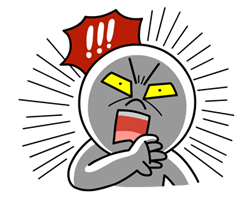 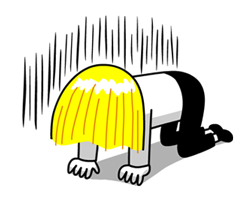 台南青少年服事的負擔
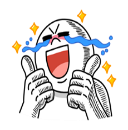 目前服事方向：
成全青少年操練正確的禱讀主話
成全青少年操練顧到較為年幼者
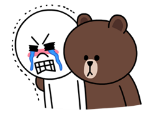 [Speaker Notes: 而成為主動丶積極愛主並建造在一起的聖徒。個人主動 同伴生活]
職事信息摘錄
Excerpt from the Ministry
需要顧到神家的建造
神從來不單單祝福少年工作；
神只祝福一個工作，
就是建造召會的工作，
也就是建造神家的工作。
《建造召會的異象豫表與實行，第九章》
需要顧到神家的建造
正常的召會生活是一個大家庭，其中有祖父母、幼嫩的、輭弱的，甚至生病的；
當所有的聖徒都得着了照顧，
我們就有了美麗的召會生活。
《李常受文集一九七一年第二冊，極大的奧秘—基督與召會，第十三章。》
牧養主的羊
在對主的事奉中，主要的是照顧人；
凡有渴望作祭司事奉主的，
必須學習如何接觸1不信者，
並照顧2年幼者和初信者。  
《以活而配搭的方式結果子，為着建造基督的身體，第一章》
牧養主的羊
少年弟兄姊妹們從這時起，
    都應該擔負起這雙重的責任。        
    一面對同學傳福音，
另一面，要回到召會裡，幫助照顧兒童。
你們別的工作可以不作，
但是兒童的工作不能不作。
福音一定要傳，兒童工作一定要作。
《主的恢復與神心願的完成，第十篇 》
台南的實行
Current Practice
大的服事小的
台南青少年暑期行動行事曆
[Speaker Notes: 成全人有負擔]
建造神家
雲嘉南眾召會高國中暑假特會小小組長培訓
7.2~3
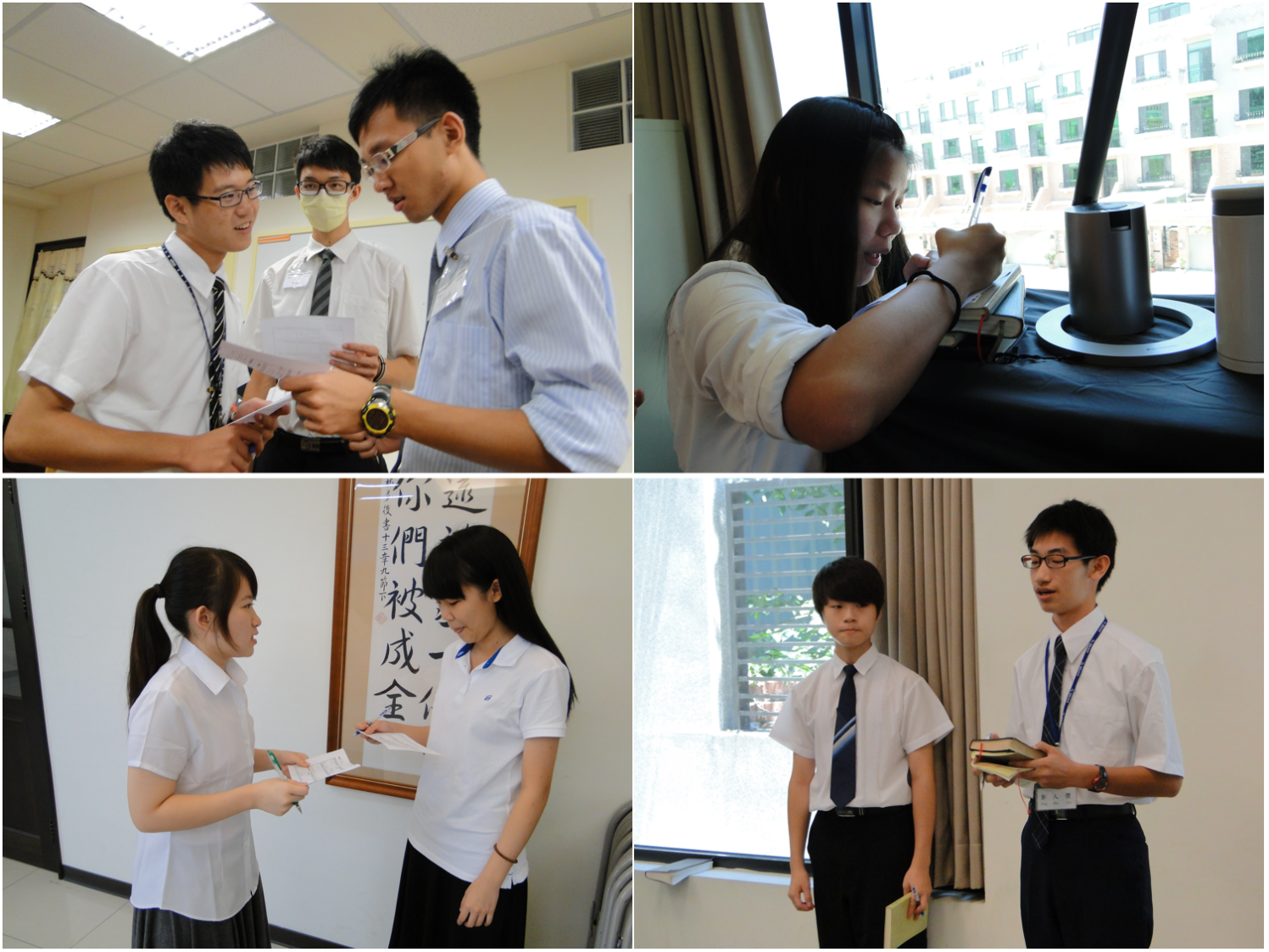 雲嘉南眾召會高國中暑假特會小小組長培訓
7.2~3
雲嘉南眾召會高國中暑假特會
7.4~7
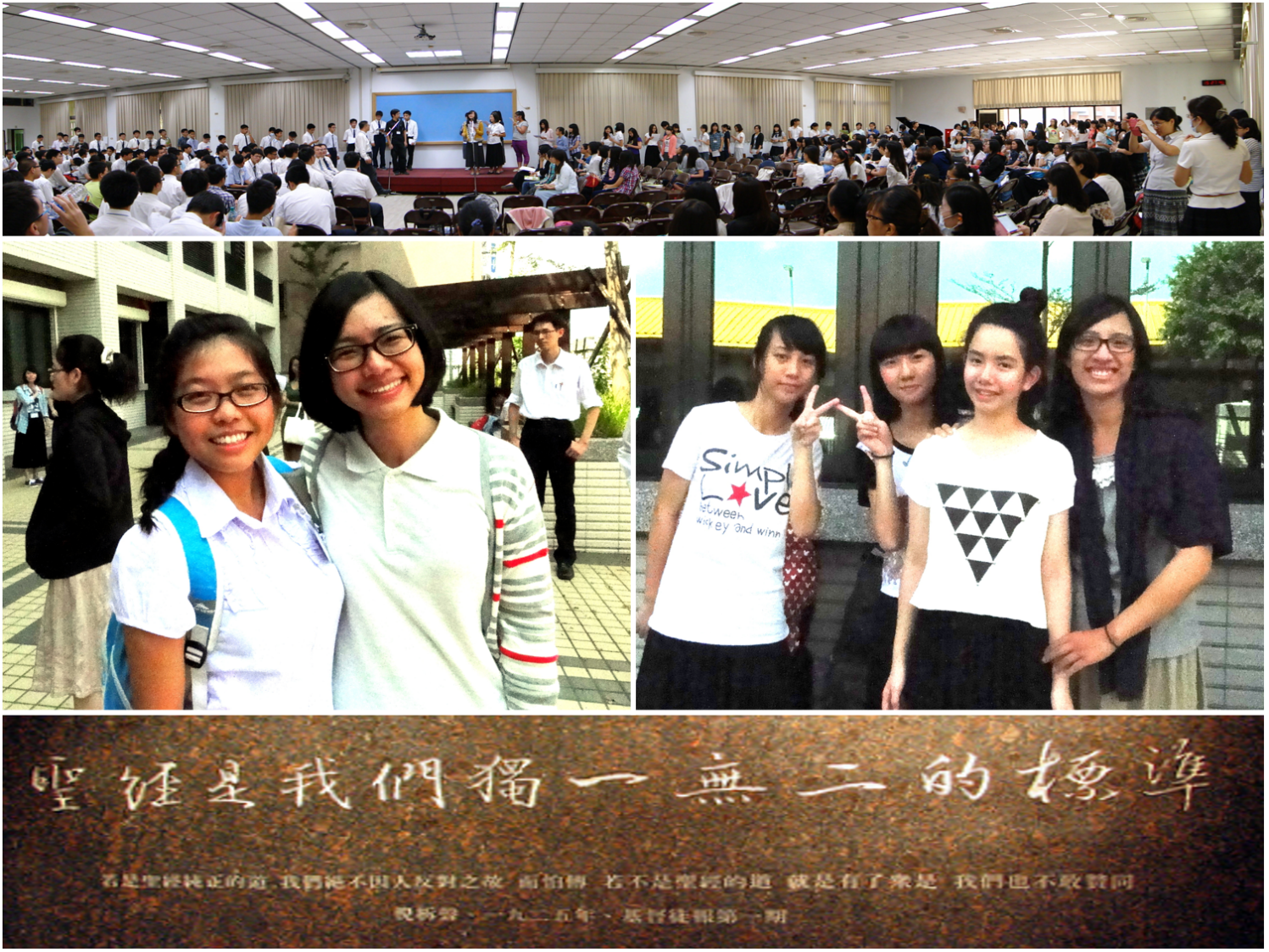 雲嘉南眾召會高國中暑假特會
7.4~7
小五、六暑假特會
7.12~14
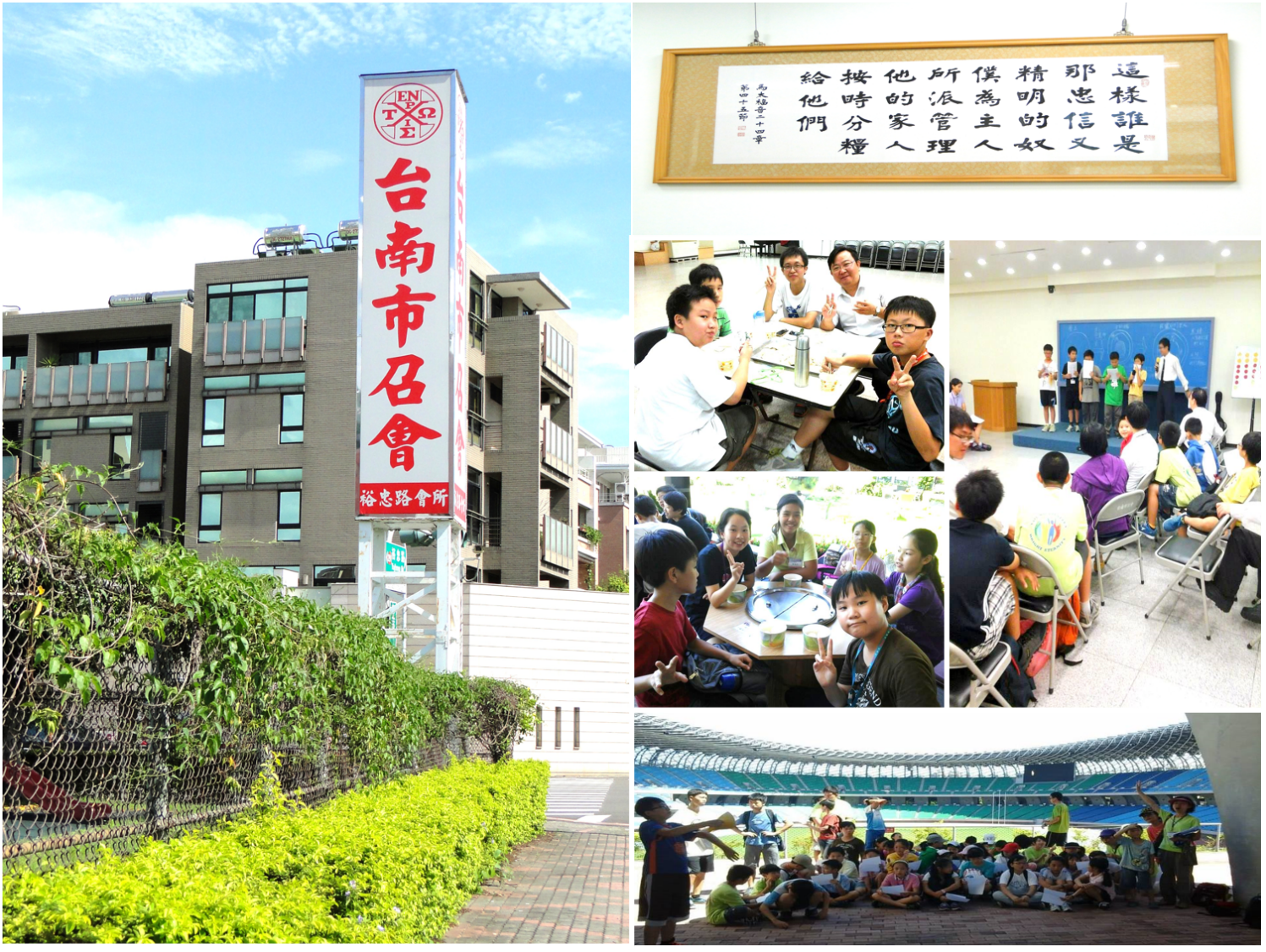 小五、六暑假特會
7.12~14
親子健康生活園
8.2~3
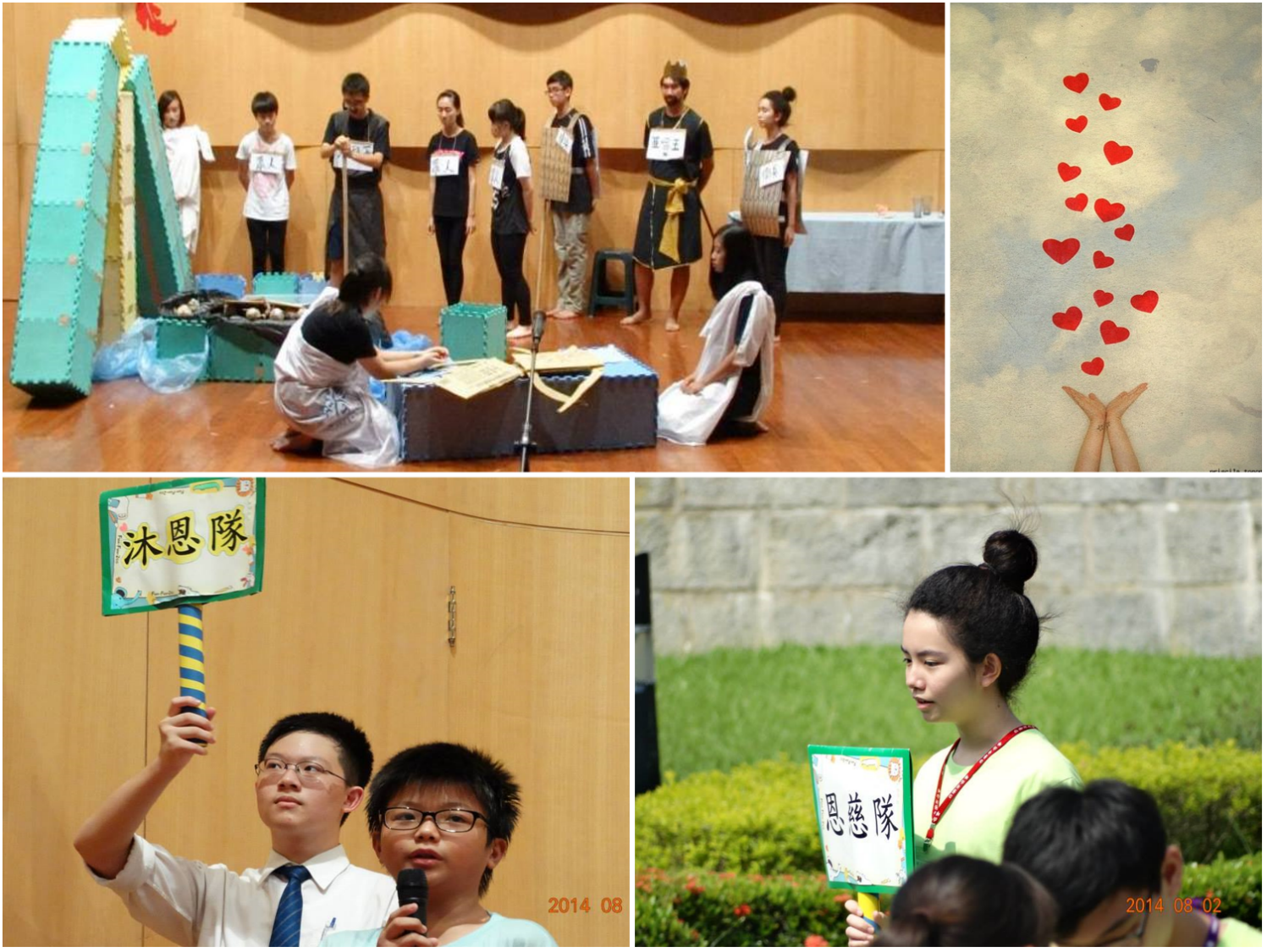 親子健康生活園
8.2~3
結論與展望
Conclusion & Prospect
結論 ─ 顧到神家為建造
神家眼光推專項，同伴生活齊牧養。
顧到年幼環環調，召會生活最健康。
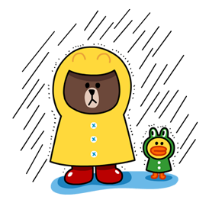 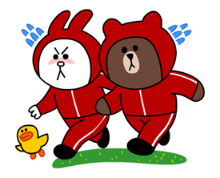 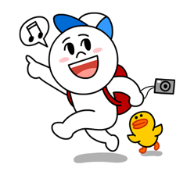 患難與共
同奔賽程
牧養年幼
展望 ─ 神家建造是生活
在學校裡：
關心、照顧在屬靈上年幼的同學
傳福音給同學、邀同學參加小排
[Speaker Notes: 不僅青少年在寒、暑假的行動中參與服事]
展望 ─ 神家建造是生活
在召會中：
週間陪1～2位較年幼的青少年、     兒童晨興或晚禱。
輪流有分於主日兒童服事的配搭。
[Speaker Notes: 不僅青少年在寒、暑假的行動中參與服事]